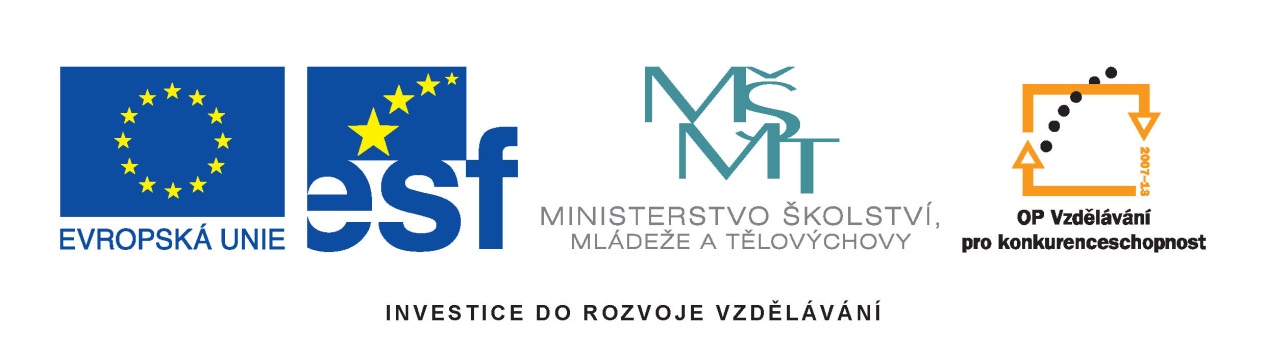 Výukový materiál: VY_32_INOVACE_Složení roztoku
Název projektu: Šablony Špičák
Číslo projektu: CZ.1.07/1.4.00/21.2735
Šablona: III/2
Autor VM: Mgr. Šárka Bártová
VM byl vytvořen: prosinec 2012
Vzdělávací oblast: Člověk a příroda
Vzdělávací obor:  Chemie
VM určen pro: 8. ročník
Tematický okruh: Složení roztoku
Téma: Složení roztoku - procvičování 
Anotace: Uvědomit si z čeho se skládá roztok, znát vzorec pro výpočet 
                hmotnostního zlomku, resp. procentuálního zastoupení složky 
                v roztoku, ale i způsob zjištění hmotnosti rozpuštěné látky a 
                rozpouštědla nebo celého roztoku. 
Klíčoví slova: Složení roztoku, hmotnostní zlomek, hmotnost 
                        rozpuštěné látky, hmotnost rozpouštědla.
Metodika: Možné použití k získání představy o složkách v roztoku, 
                  procvičení použití vzorce pro výpočet hmotnostního zlomku.
SLOŽENÍ ROZTOKU
Roztok
Roztok je homogenní (stejnorodá) většinou kapalná, může být však i pevná i plynná směs nejméně dvou látek: rozpouštědla a rozpuštěné látky. Nejčastějším rozpouštědlem jsou kapaliny. 
Rozpouštědlo nebo rozpuštěnou látku lze z roztoku opět odstranit fyzikální cestou.
Příklady roztoků
kapalné: cukr v čaji (sladký čaj)
 sůl ve vodě (mořská voda)
 přefiltrovaná káva 
 roztok modré skalice
plynné: vzduch
pevné: slitiny kovů
1
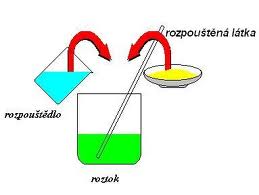 2
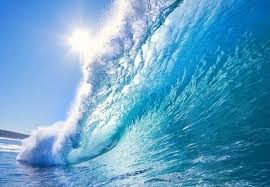 4
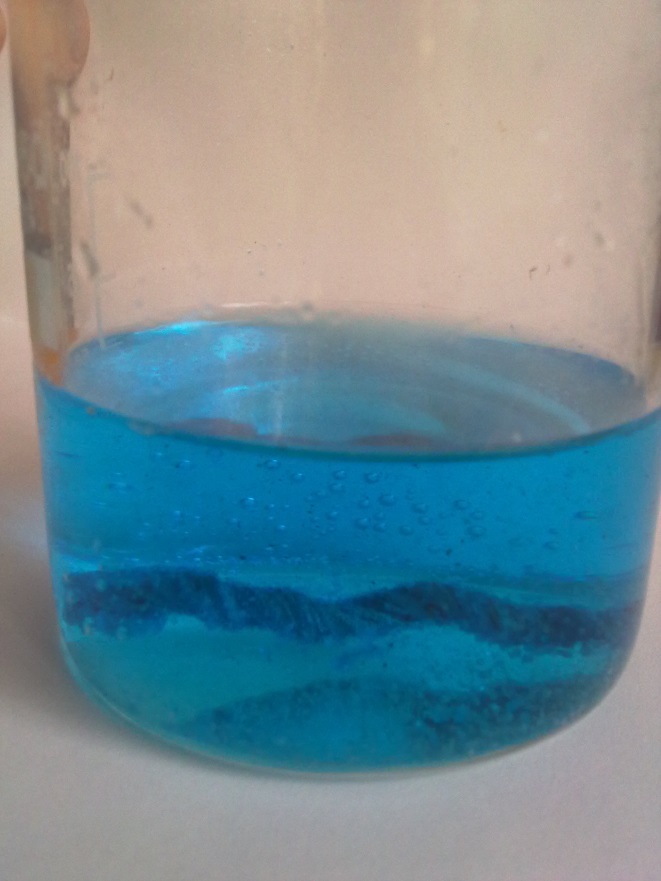 3
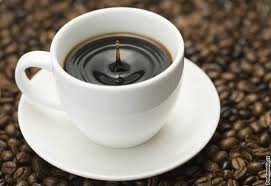 Hmotnostní zlomek
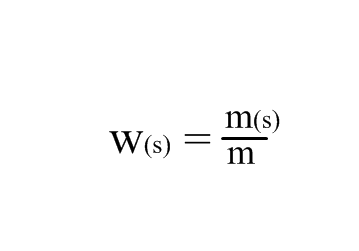 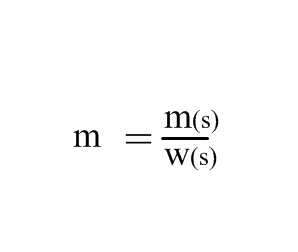 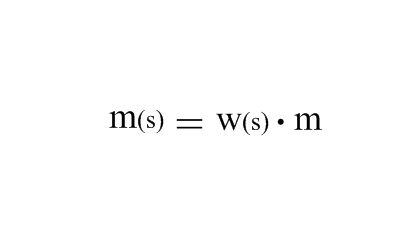 Doplň údaje, které v tabulce chybí. Hmotnost jednotlivých roztoků je 1 kg.
Řešení
Zdroje
http://cs.wikipedia.org/wiki/Roztok
1http://t2.gstatic.com/images?q=tbn:ANd9GcS3h5FaKJEQszHmb9mSq5ntrMMhHondNiCGJBtcYnEqJdT84E1a
2http://t0.gstatic.com/images?q=tbn:ANd9GcS_DPnC6_ydCeAcRsmGznCfGwfGgbupi3kNh272k1YM_Lyrx-3c
3http://t0.gstatic.com/images?q=tbn:ANd9GcSx5vi9A6wGpAjajByiiSXz2GIi_NCa82QsrnLbW9GLnKMRLsKuHA
4 http://www.gstatic.com/inputtools/images/tia.png